Figure 2. Atlas image represents the approximate brain level where DG and PFC was analyzed. (A) DG (DG-sg); (B) PFC ...
Cereb Cortex, Volume 18, Issue 12, December 2008, Pages 2762–2774, https://doi.org/10.1093/cercor/bhn035
The content of this slide may be subject to copyright: please see the slide notes for details.
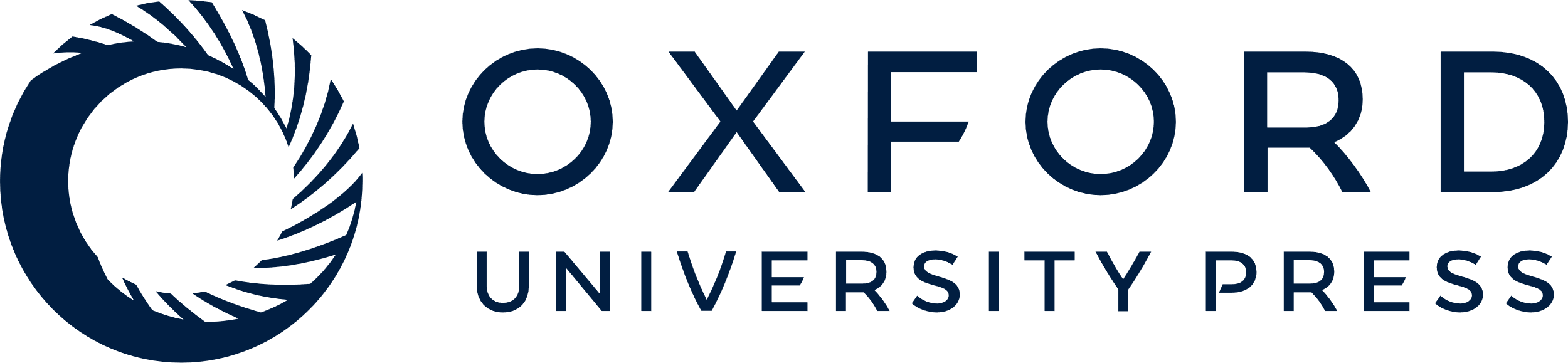 [Speaker Notes: Figure 2. Atlas image represents the approximate brain level where DG and PFC was analyzed. (A) DG (DG-sg); (B) PFC (PL). The expression of CREB and pCREB was examined by Western blot or immunohistochemistry in the field circled by the red ring.


Unless provided in the caption above, the following copyright applies to the content of this slide: © The Author 2008. Published by Oxford University Press. All rights reserved. For permissions, please e-mail: journals.permissions@oxfordjournals.org]